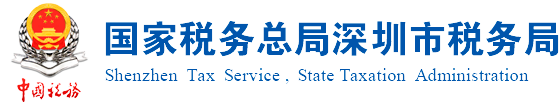 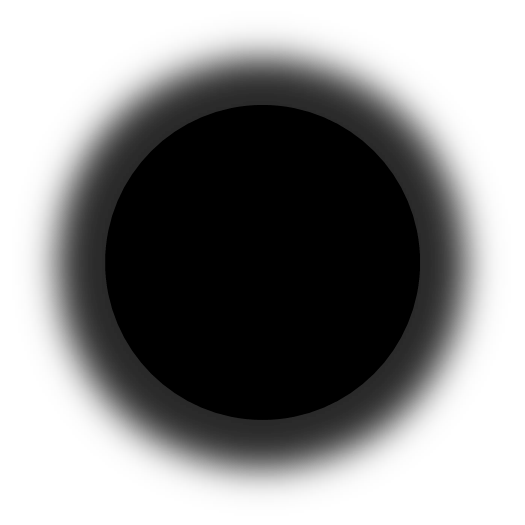 公司赠送礼品的税务处理
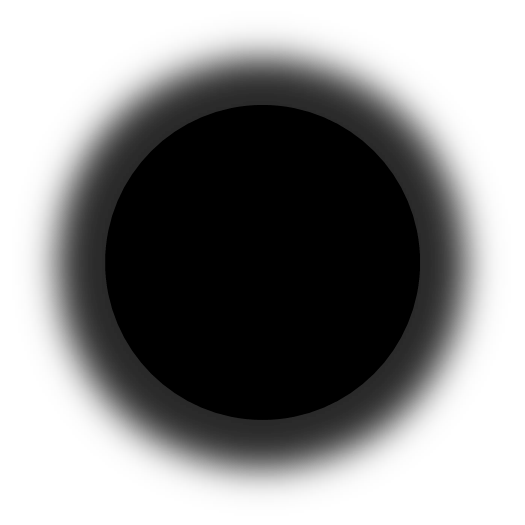 深圳市罗湖区税务局
2021年11月
某公司从事快销行业，逢年过节经常会发放一些礼品，那么在税务上应该如何处理？
案 例
增值税是否要视同销售？
企业所得税是否要确认收入？
是否要代扣代缴个人所得税？
01
增值税处理
1. 自产或委托加工
《中华人民共和国增值税暂行条例实施细则》第四条：
单位或者个体工商户的下列行为，视同销售货物：
（一）将货物交付其他单位或者个人代销；
（二）销售代销货物；
（三）设有两个以上机构并实行统一核算的纳税人，将货物从一个机构移送其他机构用于销售，但相关机构设在同一县（市）的除外；
（四）将自产或者委托加工的货物用于非增值税应税项目；
（五）将自产、委托加工的货物用于集体福利或者个人消费；
（六）将自产、委托加工或者购进的货物作为投资，提供给其他单位或者个体工商户；
（七）将自产、委托加工或者购进的货物分配给股东或者投资者；
（八）将自产、委托加工或者购进的货物无偿赠送其他单位或者个人。
2. 外购
《中华人民共和国增值税暂行条例》：
第十条 下列项目的进项税额不得从销项税额中抵扣：
(一)用于简易计税方法计税项目、免征增值税项目、集体福利或者个人消费的购进货物、劳务、服务、无形资产和不动产；
(二)非正常损失的购进货物，以及相关的劳务和交通运输服务；
(三)非正常损失的在产品、产成品所耗用的购进货物(不包括固定资产)、劳务和交通运输服务；
(四)国务院规定的其他项目。

第二十二条 条例第十条第（一）项所称个人消费包括纳税人的交际应酬消费。
02
企业所得税处理
1. 确认视同销售收入
《中华人民共和国企业所得税法实施条例》第二十五条：
企业发生非货币性资产交换，以及将货物、财产、劳务用于捐赠、偿债、赞助、集资、广告、样品、职工福利或者利润分配等用途的，应当视同销售货物、转让财产或者提供劳务，但国务院财政、税务主管部门另有规定的除外。
1. 确认视同销售收入
《国家税务总局关于企业处置资产所得税处理问题的通知》（国税函〔2008〕828号）第二条：
二、企业将资产移送他人的下列情形，因资产所有权属已发生改变而不属于内部处置资产，应按规定视同销售确定收入。
（一）用于市场推广或销售；
（二）用于交际应酬；
（三）用于职工奖励或福利；
（四）用于股息分配；
（五）用于对外捐赠；
（六）其他改变资产所有权属的用途。
2. 送给员工：成本作为工资薪金或职工福利费
《国家税务总局关于企业工资薪金和职工福利费等支出税前扣除问题的公告》（国家税务总局公告2015年第34号）第一条：
一、企业福利性补贴支出税前扣除问题
列入企业员工工资薪金制度、固定与工资薪金一起发放的福利性补贴，符合《国家税务总局关于企业工资薪金及职工福利费扣除问题的通知》(国税函〔2009〕3号)第一条规定的，可作为企业发生的工资薪金支出，按规定在税前扣除。
不能同时符合上述条件的福利性补贴，应作为国税函〔2009〕3号文件第三条规定的职工福利费，按规定计算限额税前扣除。
合理工资薪金
《国家税务总局关于企业工资薪金及职工福利费扣除问题的通知》(国税函〔2009〕3号)第一条：
一、关于合理工资薪金问题
《实施条例》第三十四条所称的“合理工资薪金”，是指企业按照股东大会、董事会、薪酬委员会或相关管理机构制订的工资薪金制度规定实际发放给员工的工资薪金。税务机关在对工资薪金进行合理性确认时，可按以下原则掌握：
（一）企业制订了较为规范的员工工资薪金制度；
（二）企业所制订的工资薪金制度符合行业及地区水平；
（三）企业在一定时期所发放的工资薪金是相对固定的，工资薪金的调整是有序进行的；
（四）企业对实际发放的工资薪金，已依法履行了代扣代缴个人所得税义务；
（五）有关工资薪金的安排，不以减少或逃避税款为目的。
合理工资薪金
《中华人民共和国企业所得税法实施条例》第三十四条：
企业发生的合理的工资、薪金支出，准予扣除。
职工福利费
《国家税务总局关于企业工资薪金及职工福利费扣除问题的通知》(国税函〔2009〕3号)第三条：
三、关于职工福利费扣除问题
《实施条例》第四十条规定的企业职工福利费，包括以下内容：
（一）尚未实行分离办社会职能的企业，其内设福利部门所发生的设备、设施和人员费用，包括职工食堂、职工浴室、理发室、医务所、托儿所、疗养院等集体福利部门的设备、设施及维修保养费用和福利部门工作人员的工资薪金、社会保险费、住房公积金、劳务费等。
（二）为职工卫生保健、生活、住房、交通等所发放的各项补贴和非货币性福利，包括企业向职工发放的因公外地就医费用、未实行医疗统筹企业职工医疗费用、职工供养直系亲属医疗补贴、供暖费补贴、职工防暑降温费、职工困难补贴、救济费、职工食堂经费补贴、职工交通补贴等。
（三）按照其他规定发生的其他职工福利费，包括丧葬补助费、抚恤费、安家费、探亲假路费等。
职工福利费
《中华人民共和国企业所得税法实施条例》第四十条：
企业发生的职工福利费支出，不超过工资、薪金总额14%的部分，准予扣除。
3. 送给客户：成本作为广告宣传费或业务招待费
（1）广告宣传费
《中华人民共和国企业所得税法实施条例》第四十四条： 
第四十四条 企业发生的符合条件的广告费和业务宣传费支出，除国务院财政、税务主管部门另有规定外，不超过当年销售(营业)收入15%的部分，准予扣除；超过部分，准予在以后纳税年度结转扣除。

《财政部 税务总局关于广告费和业务宣传费支出税前扣除有关事项的公告》）（财政部 税务总局公告2020年第43号）：
一、对化妆品制造或销售、医药制造和饮料制造（不含酒类制造）企业发生的广告费和业务宣传费支出，不超过当年销售（营业）收入30%的部分，准予扣除；超过部分，准予在以后纳税年度结转扣除。
三、烟草企业的烟草广告费和业务宣传费支出，一律不得在计算应纳税所得额时扣除。
3. 送给客户：成本作为广告宣传费或业务招待费
（2）业务招待费
《中华人民共和国企业所得税法实施条例》第四十三条：
第四十三条 企业发生的与生产经营活动有关的业务招待费支出，按照发生额的60%扣除，但最高不得超过当年销售(营业)收入的5‰。
03
个人所得税处理
1. 送给员工
《中华人民共和国个人所得税法实施条例》：
第六条　个人所得税法规定的各项个人所得的范围：
工资、薪金所得，是指个人因任职或者受雇取得的工资、薪金、奖金、年终加薪、劳动分红、津贴、补贴以及与任职或者受雇有关的其他所得。”

第八条 个人所得的形式，包括现金、实物、有价证券和其他形式的经济利益。
2. 送给员工离退休人员的离退休工资以外奖金补贴
《国家税务总局关于离退休人员取得单位发放离退休工资以外奖金补贴征收个人所得税的批复》（国税函〔2008〕723号）：
离退休人员除按规定领取离退休工资或养老金外，另从原任职单位取得的各类补贴、奖金、实物，不属于《中华人民共和国个人所得税法》第四条规定可以免税的退休工资、离休工资、离休生活补助费。根据《中华人民共和国个人所得税法》及其实施条例的有关规定，离退休人员从原任职单位取得的各类补贴、奖金、实物，应在减除费用扣除标准后，按“工资、薪金所得”应税项目缴纳个人所得税。
3. 送给客户
《财政部 税务总局关于个人取得有关收入适用个人所得税应税所得项目的公告》（财政部 税务总局公告2019年第74号）第三条：
三、企业在业务宣传、广告等活动中，随机向本单位以外的个人赠送礼品（包括网络红包，下同），以及企业在年会、座谈会、庆典以及其他活动中向本单位以外的个人赠送礼品，个人取得的礼品收入，按照“偶然所得”项目计算缴纳个人所得税，但企业赠送的具有价格折扣或折让性质的消费券、代金券、抵用券、优惠券等礼品除外。
延伸：关于网络红包的个税
《国家税务总局关于加强网络红包个人所得税征收管理的通知》（税总函[2015]409号）：
一、对个人取得企业派发的现金网络红包，应按照偶然所得项目计算缴纳个人所得税，税款由派发红包的企业代扣代缴。
二、对个人取得企业派发的且用于购买该企业商品（产品）或服务才能使用的非现金网络红包，包括各种消费券、代金券、抵用券、优惠券等，以及个人因购买该企业商品或服务达到一定额度而取得企业返还的现金网络红包，属于企业销售商品（产品）或提供服务的价格折扣、折让，不征收个人所得税。
三、个人之间派发的现金网络红包，不属于个人所得税法规定的应税所得，不征收个人所得税。
延伸：关于企业促销赠送礼品的个税
《财政部 国家税务总局关于企业促销展业赠送礼品有关个人所得税问题的通知》（财税[2011]50号）：
一、企业在销售商品(产品)和提供服务过程中向个人赠送礼品，属于下列情形之一的，不征收个人所得税：
1.企业通过价格折扣、折让方式向个人销售商品（产品）和提供服务；
2.企业在向个人销售商品（产品）和提供服务的同时给予赠品，如通信企业对个人购买手机赠话费、入网费，或者购话费赠手机等；
3.企业对累积消费达到一定额度的个人按消费积分反馈礼品。
思维导图
3. 送给客户
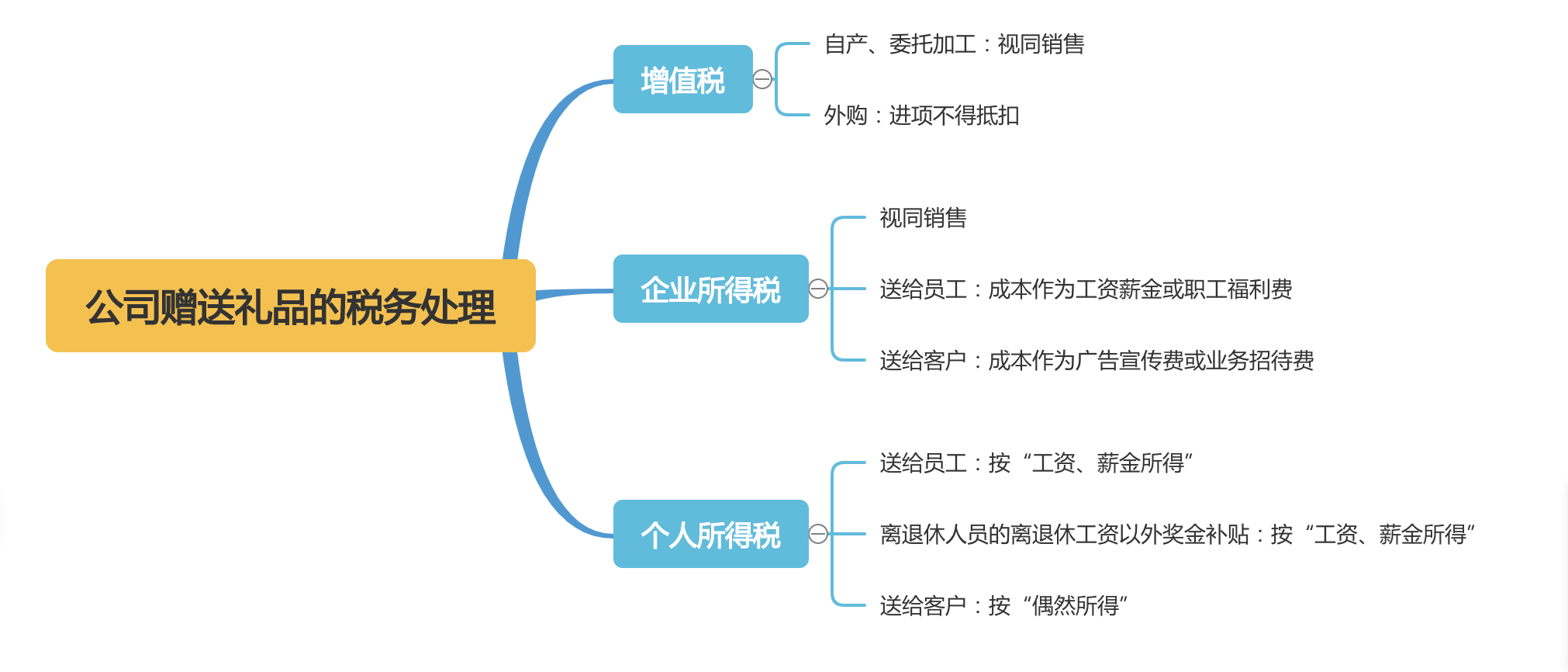 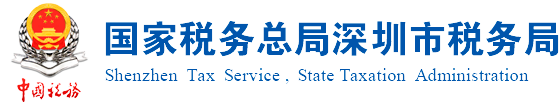 2021
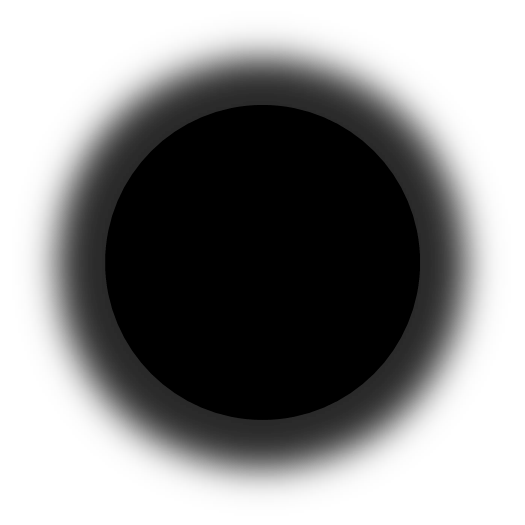 谢谢观看
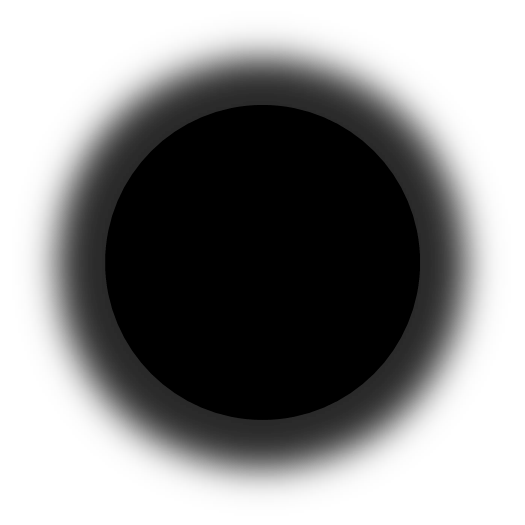